Accountability Task Force
Via Webinar
March 24, 2020
2
State Board of Education Goals    STRATEGIC PLAN
Goals:
All Students Proficient and Showing Growth in All Assessed Areas
Every Student Graduates from High School and is Ready for College and Career
Every Child Has Access to a High-Quality Early Childhood Program
Every School Has Effective Teachers and Leaders
Every Community Effectively Using a World-Class Data System to Improve Student Outcomes
Every School and District is Rated “C” or Higher
3
Welcome and Introductions
4
Agenda
9:00 a.m.	Welcome and Introductions			
	Review Meeting Notes	

 
 9:15 a.m.	Updates from MDE (COVID-19 Shutdown) 

 
 9:45 a.m. 	Incorporating ACT Work Keys in Accountability

 
10:30 a.m.	Future Implications for Accountability
	Prioritizing Action Items/ Next Steps

 
11:00 a.m. 	Adjourn
5
Purpose and Overview
Primary purpose is to help MDE make good decisions about the design and implementation of the state, school accountability system under ESSA
We will focus on identifying policy priorities and identifying decisions in support of those priorities that are technically defensible and operationally feasible
Feedback from the Task Force is received as a recommendation to the department
6
Ground Rules/ Group Norms
Listen actively and attentively; ask for clarification as needed
Everyone should have an opportunity to ‘be heard’ without interruption and to receive courteous feedback
Critique ideas, not people or organizations
Build on one another’s comments; work toward shared understanding
We will attempt to make decisions based on group consensus, but when necessary we will take a vote
When/ if requested do not disclosure confidential information 
At the end of each meeting we will prioritize topics for future meetings and discuss action items
7
MDE Updates
8
COVID-19 Pandemic Disruption
The Mississippi State Board of Education voted on March 19 to suspend all federal and state assessments for the 2019-2020 school year and to submit a waiver request to USED for exemption of those federal requirements. 
Districts and schools will maintain the same accountability designation in the 2020 - 2021 school year as assigned in the 2019 - 2020 school year with no cumulative impact for cases where multiple years with the same designation could lead to more severe consequences.
9
ACT Testing
Offered vouchers for the June/July national test date to state testing students who have not tested in the state administration
Offered current juniors to test as seniors in October 2020 (paper only) 
Still exploring:
If during the June/July national test date, schools can open a new test site and have it available only for the students in their school – this would be like creating “a school day testing” experience on a Saturday
10
School Improvement Designations
Anticipated:
Schools and districts will retain their designations for CSI, TSI, and ATSI from the 2018 - 2019 school year.  The three-year average performance used in identification would exclude the 2019 - 2020 school year.
11
Special Called Board Meeting
Thursday, March 26, 2020, 10:00 a.m.
The meeting is to discuss any waivers/suspensions of statutes and/or rules and regulations as a result of the impact of COVID-19 (coronavirus).
12
Discussion
Any initial thoughts or questions?
We will have “next steps” at the end.
13
Representing Career Readiness in Accountability
14
Purpose
The purpose of this item is to explore how career readiness can be more fully represented in the state accountability system. 
In previous meetings, members have expressed interest in incorporating ACT Work Keys and/or similar measures.
We should identify the approach (or a small number of promising approaches) for how to do this so we can explore the method(s) more fully in future meetings.
15
How is career readiness currently reflected?
Acceleration (~50 points)
Participation/ Performance: AP, IB, AICE, dual credit/enrollment, industry certification
College/ Career Readiness (~50)
Percent of students meeting ACT benchmarks
16
Acceleration
Participation 50%
Denominator:
All students enrolled in grades 11 and 12, plus 9th and 10th grade students taking and passing accelerated courses
Numerator:
All students taking accelerated courses (AP, IB, AICE, dual credit/enrollment, industry certification)
25 Points Possible:

e.g., 133 ÷ 200 = 0.67

0.67 x 25 = 16.8 points
30.3 points total
Performance 50%
Denominator:
All courses/exams taken by participating students in AP, IB, AICE, dual credit/ enrollment, industry certifications
Numerator:
All courses/exams meeting performance standards by student (e.g., C grade in dual c/e, 3 on AP exam, or 4 on IB)
25 Points Possible:

e.g., 72 ÷ 133 = 0.54

0.54 x 25 = 13.5 points
17
College and Career Readiness (CCR)
CCR 
(from ACT) includes:

50% English or Reading;
+
50% Math
Denominator:
All students from Senior Snapshot who participated in ACT (both statewide and non-state administration)
Numerator:
All students meeting ACT benchmarks (18 in English or 22 in Reading; 22 in Math)
Example: School A has 40 students who participated in ACT; 34 met English/ Reading and 30 met Math benchmarks.
English/Reading (25 points):
34 ÷ 40 = 0.85 x 25 = 21.25
Math (25 points):
30 ÷ 40 = 0.75 x 25 = 18.75
21.3 + 18.8 = 40 points total
18
What measures should be included?
2017 Report “Destination Known” (CCSSO, ESG, and Advance CT)
1. Progress toward Post-High School Credential (e.g. % of students on-track, course credits)
2. Co-curricular Learning and Leadership Experiences (e.g. work-based learning, internships, service learning projects) 
3. Assessment of Readiness (e.g. ACT, Work Keys)
4. Transitions beyond High School (e.g. post secondary enrollment, job placement)
19
Assessment – Questions to Consider
What assessments should the ATF consider to better reflect career readiness?  Many support Work Keys, should other assessments be considered as well? 
What are promising models for including it in the system?
How much ‘weight’ should it have?
What is an appropriate performance standard?
20
Potential Models for Inclusion
Add component in CCR. 
Disjunctive: student meets ACT benchmark OR WorkKeys Criterion 
Conjunctive: separate calculations for ACT AND WorkKeys
Compensatory: performance on ACT and WorkKeys is combined, such that higher performance on one offsets the other
Create a ‘menu’ approach (some state examples follow)
21
New Hampshire
NH computes an index for all seniors reflecting the percentage of students who meet any 2 of the following:
Completion of a NH Scholars program of study (Standard, STEM, or Arts). 
A grade of C or better in a dual-enrollment course. 
SAT scores meeting or exceeding the college and career ready benchmark
ACT scores meeting or exceeding the college and career ready benchmark 
A score of 3 or higher on AP exam
A score of 5 or higher on IB
Earning a CTE industry-recognized credential. 
Completion of NH career pathway program of study
Scoring at least Level III on components of the ASVAB that comprise the Armed Forces Qualifying Test (AFQT).
22
State Reviews - Wyoming
Option 1 – Evidence of college readiness is based on completion of a college preparatory curriculum and one or more of the following: a college-ready score on a standardized college entrance exam or eligibility to earn college credits through Advanced Placement, International Baccalaureate, or dual/concurrent courses. 
	Evidence of college readiness from a dual/concurrent course requires the evidence from 	the WDE 950 transcript collection that a graduate earned a grade of “C” or better in a1000-	level or higher dual/concurrent course 
Option 2 – Evidence of career readiness is based on completion of a career/technical education pathway (i.e., minimum of a three course sequence and one or more of the following: a passing score on a state-approved CTE exam or state-approved industry- recognized certification. 
Option 3 – Evidence of military readiness is based upon completion of a college preparatory curriculum or a CTE pathway and a military-readiness score on the ASVAB.
23
Performance Criterion
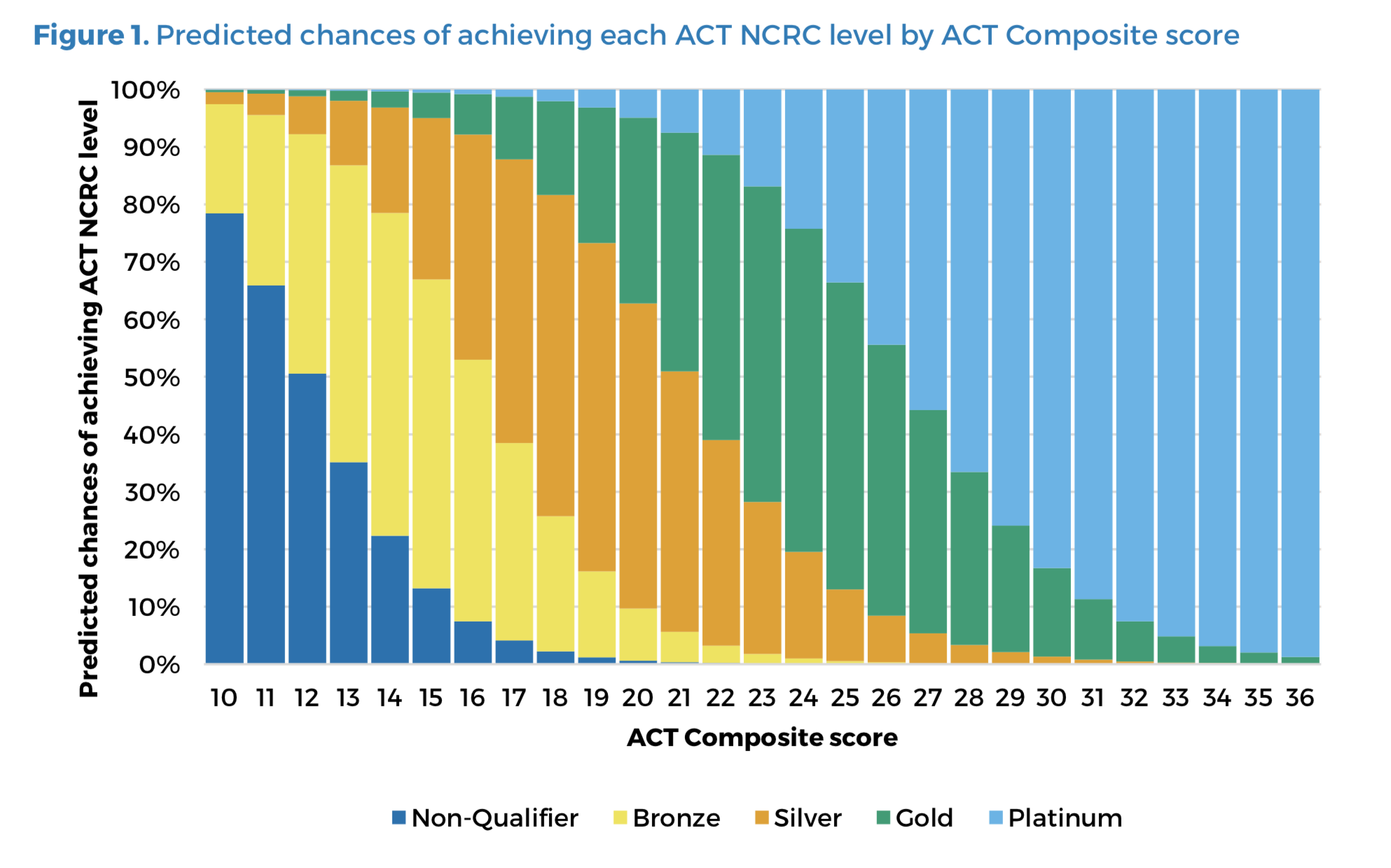 Retrieved from ACT Technical Brief, August 2018: http://www.act.org/content/dam/act/unsecured/documents/R1712-ACT-progress-toward-NCRC.pdf
24
Performance
Criterion
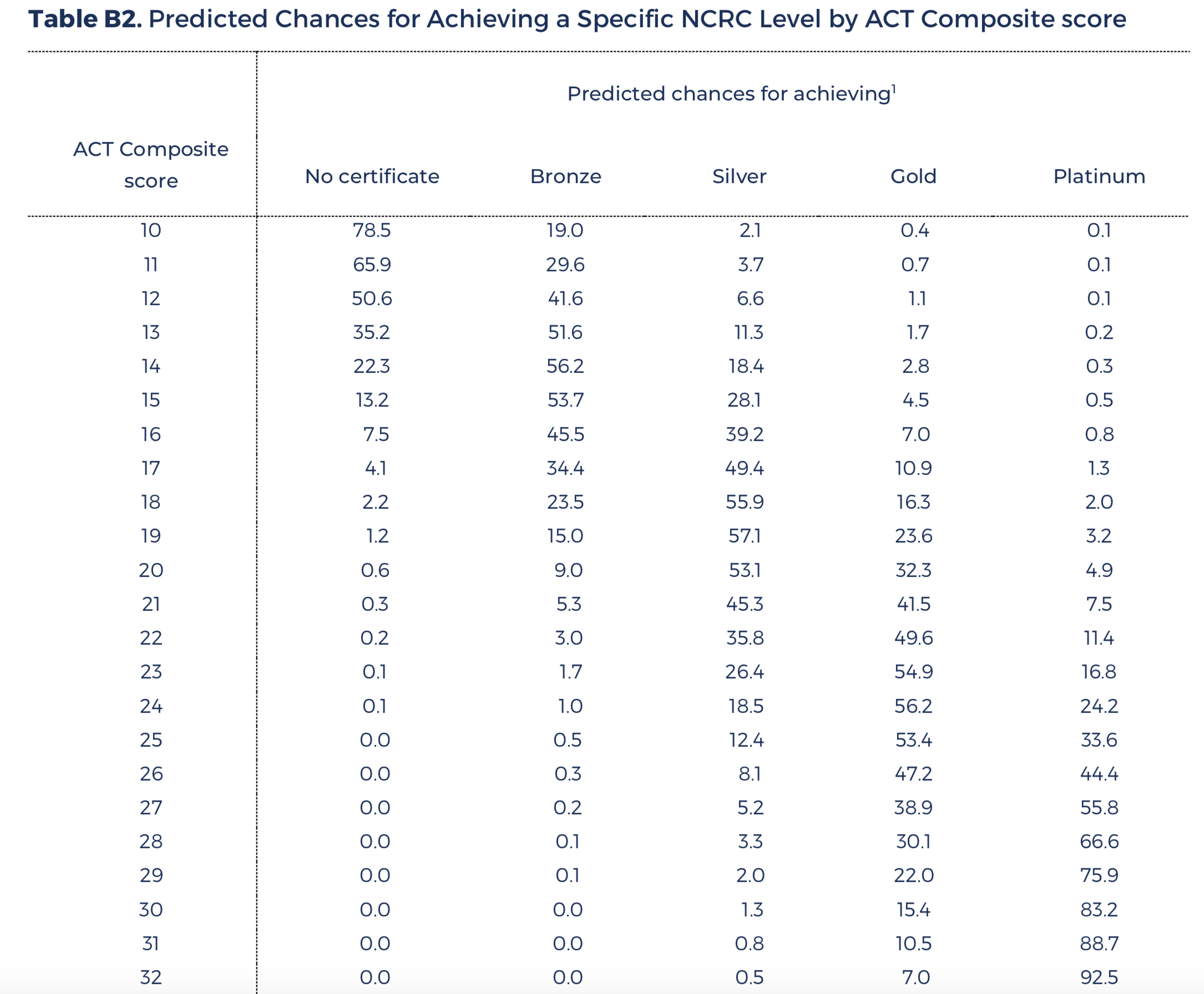 ACT Performance ranges for predicted NCRC level 

Bronze 13-16
Silver 17-20
Gold  22-25
Platinum 27-28
Retrieved from ACT Technical Brief, August 2018: http://www.act.org/content/dam/act/unsecured/documents/R1712-ACT-progress-toward-NCRC.pdf
25
Next Steps
Identify career readiness indicators most important to include
Offer recommendations for promising approaches for inclusion in the model
Provide guidance on performance expectations
26
Diploma Endorsements
Discussion regarding the option of using diploma endorsements in CCR/Acceleration.
27
Future Topics
28
Implications of Disruption
Given the disruption to assessment and accountability in 2020, what are implications for 2021?
	Uncertain opportunity to learn 
	Performance expectations
	Calculation of growth scores 
	Banked assessment results
	Other?
29
Future Topics/ Meetings
As we prepare for future meetings, what issues should be prioritized? 

Schedule the next meeting
30
Thank you for your participation
31